JLab Collaboration in Project X
Andrew Hutton, Jean Delayen, Bob Rimmer, Dana Arenius
SRF Capacity
CEBAF has 338 cavities in 42 cryomodules
Similar scale to Project X
During two years of production, JLab delivered 	                              1 cryomodule every two weeks
Corresponds to about 200 cavities per year
Took the whole of our production facility

SNS has 81 cavities in 23 cryomodules, 2 cavity types
JLab delivered ~1 cryomodule every 6 weeks
There were other projects going on in parallel (FEL)

Infrastructure has the capacity to support Project X
We would work with an industrial partner
SRF Institute
The SRF Institute has fabricated and/or processed a wider variety of multi-cell SRF cavities than anyone else 
608 multi-cell cavities fabricated / processed (59 last year)
25 different cavity types, including:
9 different frequencies 
6 different beta values 
Both CW and pulsed

In addition a large number of single cell test cavities have been fabricated and/or processed
So many, we do not even have an exact count!

However, only one cleaning cycle on a spoke resonator
59 additional cavities in last 12 months
Project X Linacs
0.6 GeV Front End linac
JLab expects to be responsible for delivering all the cleaned TSR cavities installed in cryomodules
JLab would like a vertical slice: cryogenics, controls, RF control modules, diagnostics, beam dynamics
0.6 – 8 GeV ILC style linac
JLab expects to be responsible for delivering ~50% of the cleaned, dressed ILC 9-cell cavities 
General
Cavities would be procured from industry 
Other components would be procured at the highest level of integration possible
5
JLab Production Model
JLab SRF Business Plan
JLab is developing a formal SRF business plan, including support for DOE projects that are based on SRF
We have had discussions with all of them
JLab cryomodule refurbishment (C-50)
JLab 12 GeV Upgrade (C-100)
ILC R&D
Japan-US collaboration
Project X
SNS – PUP (already doing some prep work)
FRIB (ANL or MSU)
Electron Ion Collider
4th Generation Light Source R&D, then construction
Involves an upgrade to our SRF Facilities - TEDF
JLab Production Model
A start is either a new start or reworking a previous failure 
Number of starts is 50% of peak for the first and last quarters (start-up and roll-off) 
Number of starts in also reduced in a quarter when production style changes (e.g. FRIB) 
Initial failure rate reduces by 5% per quarter (learning curve) 
Cavity production starts and ends one quarter earlier than cryomodule assembly  
Caveats
Production quantities and duration are taken from latest project data - still subject to change 
Production start dates are taken from latest project data - subject to extreme uncertainty
Project X Elliptical Cavity Production
Project X TSR Cavity Production
Project X TSR Cryomodule Production
Annual SRF Production Requirements
Production Capacity Needed
Start dates are all likely to move

Cavity and module estimates are not yet final for most projects

Estimate used to determine required production capacity






Added R&D capability of ~30% of production capability
~144 cavities per year
12 cavities per month
 ~18 cryomodules per year
1½ modules per month
New Production Facilities at JLab
TEDF
JLab has received CD1 for a major upgrade to the Test Lab
Funded by SLI (Science Lab Infrastructure) funds
Total of $60M for two buildings
One building is a new building for Engineering and Design staff
One building is an addition to the Test Lab for SRF
Present Test Lab will be refurbished
Expected availability of whole Facility – FY15 (funding limited)

Pressure on DOE from Project X might be able to speed up completion – could cut two years off
TEDF
Present SRF footprint in Test Lab              	=  38k sq ft
Present office area				=    7k sq ft
Present facility area				=  31k sq ft	
Removed during renovation (pueblo, etc.)	=    9k sq ft
Added as Test Lab Addition                        	=  30k sq ft
Final office area				=    8k sq ft
Final facility area				=  46k sq ft
Increase in facility area                                	=    48%
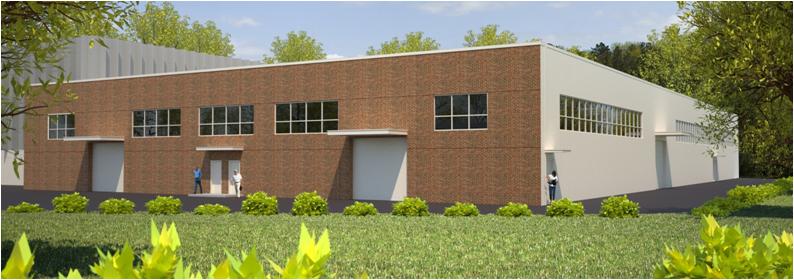 TEDF Preliminary Layout
Planning
Horizontal 
Cryomodule
Test Facility
6 Dewar
VTA
Production
Chemistry
Facilities
Cryomodule
 Assembly 
Lines
Production
Clean
Rooms
What will TEDF Project Include
Building with power, ultra-pure water
Acid neutralization facility
Chemistry labs
Clean rooms
Clean assembly areas
All the equipment for “small scale” production ~48 cavities/year
All of the equipment for R&D (surface science . . . .)
What Existing Facilities Will Remain
Vertical Test Area
6 Dewars of different sizes
Fits all cavity styles and sizes we have worked on
Electronics will be upgraded
Horizontal Cryomodule Test Facility
Test complete cryomodules 
Electronics and controls will be upgraded
Injector Test Cave
Will be increased in size for future expansion
Would be acceptable site for Horizontal Test Cryostat
Cryogenics 
Current capacity 1 kW at 2K
Seeking other funds to upgrade capacity
What TEDF Project Will Not Include
TEDF Project will not provide “large scale” production facilities
Space will be available
Assume that first customer provides needed infrastrucure

Horizontal Test Cryostat for qualifying cavities
Space, shielding, RF power, etc will be provided
Cryogenics transfer line will be required
Staff
Present SRF Institute has ~60 people
Expect to increase to 80 – 100
Staff need is strongly affected by degree of automation
My preference – high level of automation
Technicians can be hired locally 
We have enough in-house expertise to train them
Must start developing next generation of SRF scientists
Established ODU Center for Accelerator Science (CAS)
We will require dedicated engineers
We have core in-house
Develop next generation at ODU-CAS
We will require procedure and process improvement 
We will seek ISO9001 certification
Summary - SRF Business Plan
Goal is to restore original production capacity
Needs more equipment as processes have evolved
We will charge customers for project-specific equipment 
We have a plan to maintain and grow the necessary staff

TEDF facility will support the level of work that is appropriate for JLab

Focus of SRF Institute should be R&D and small or medium series production 
We will not be part of ILC series production
Project X Specifics
What JLab Requires from Project X
A balanced portfolio of work
We have been asked to take responsibility for ~50% of the dressed 1300 MHz elliptical cavities
No 1300 MHz cryomodule assembly work
Dressed cavities must be qualified before shipping to Fermilab to clearly define deliverable
We have been asked to take responsibility for the Triple Spoke Resonator cavities
It is important to JLab that this work include production of the assembled cryomodules
JLab needs cryomodule assembly work to maintain the expertise of our skilled staff
The same staff would also assemble 1300 MHz cavities in horizontal test cryostat for qualification
Production Equipment Charged to Project X
The elliptical cavity processing line will be charged entirely to Project X
The Integrated Cleaning Process (ICP) cabinet(s) will be fully amortizing the during the production run  

The horizontal test cryostat needed for qualifying dressed elliptical cavities before shipping
We are willing to design and build, build an existing design, or use a cryostat built by someone else

The TSR cavity and cryomodule assembly lines will mostly use the initial TEDF infrastructure
An additional ICP cabinet will be fully amortized during the production run
Other JLab Interests in Project X
RF Control algorithms and hardware
JLab has a strong team and hardware that has already been developed
Co-developed with RIA project (FRIB precursor)
Cornell has been a partner in tests
Cryogenics
JLab has a fantastic track record of improving carnot efficiency of existing and new plants
Enables a significant reduction in the construction costs of a new plant
Reduced electrical and cooling infrastructure
Significant reduction in building footprint
Summary
JLab has extensive SRF facilities
TEDF Project will update and expand facilities
Existing facilities would support required Project X production rate
Expanded facilities would leave capacity for other projects

JLab has considerable experience in elliptical cavities
All ILC Cavities processed in US that reached ILC specification were processed at JLab

I am convinced that JLab participation in Project X is vital for the project – also good for JLab